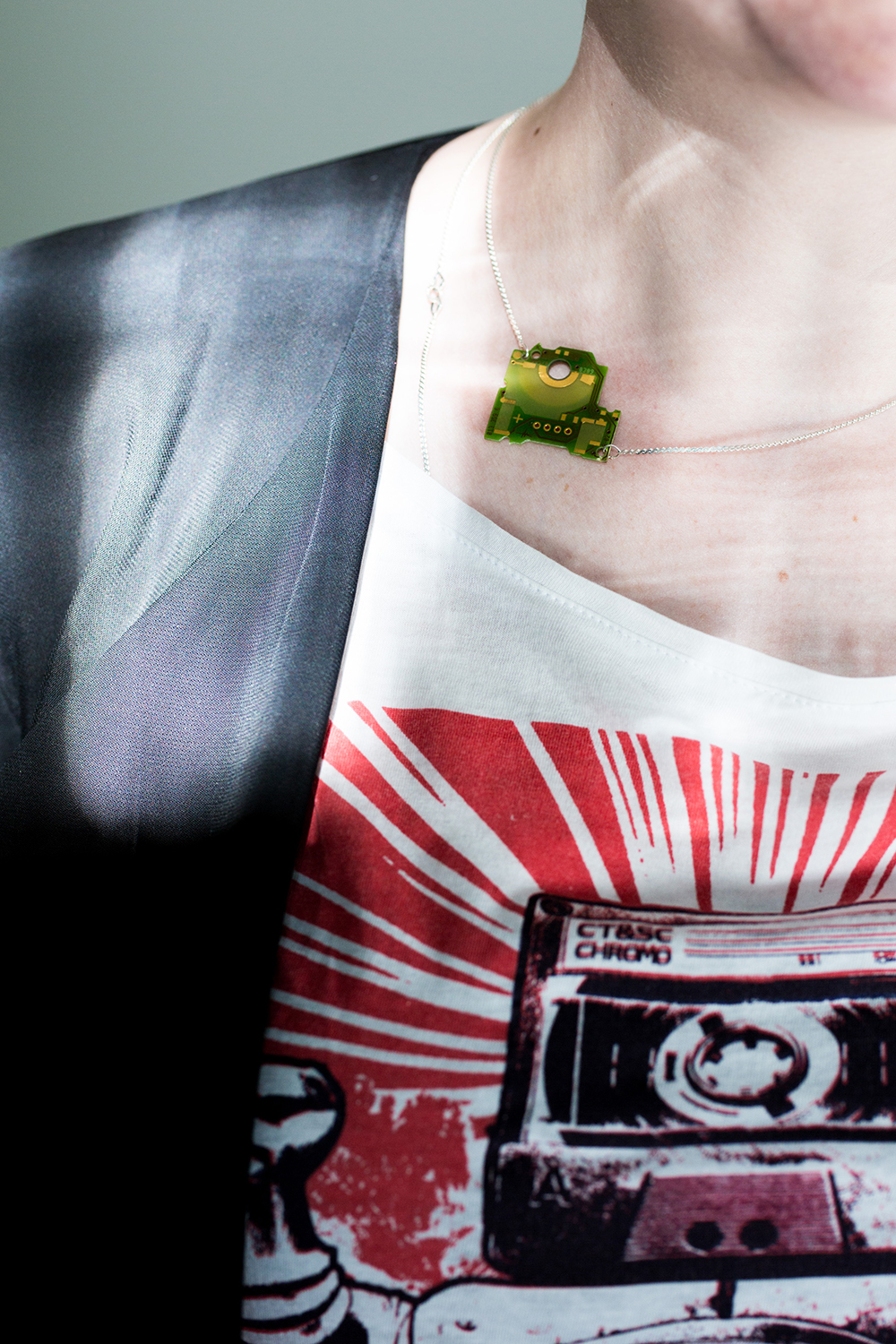 Prof. Dr. Janina Loh		
Stiftung Liebenau, Stabsstelle Ethik	
Hon. Prof. Ethik der Technik und ihrer sozialen Kontexte 
H-BRS, Zentrum für Ethik und Verantwortung (ZEV)
https://janinaloh.de · mail@janinaloh.de
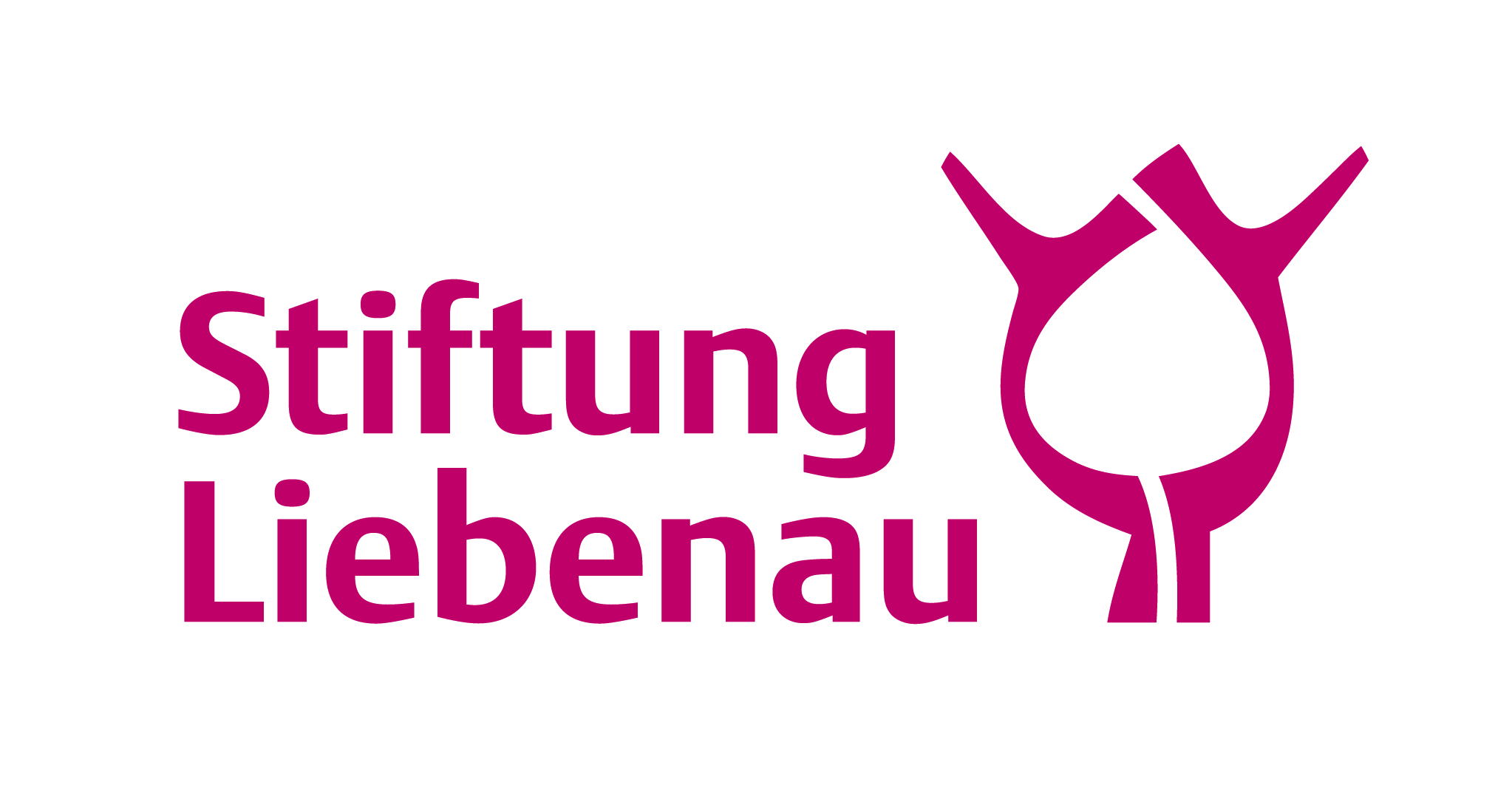 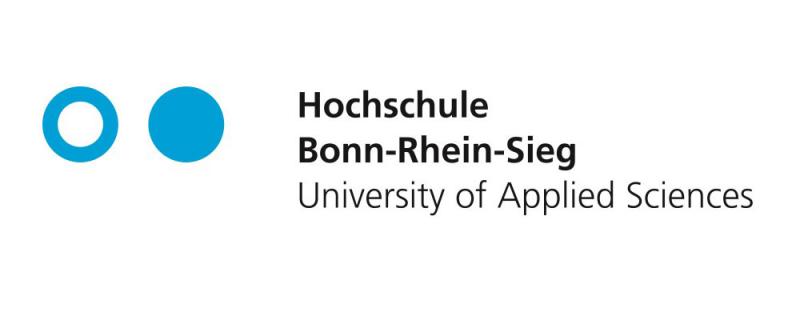 Feminismus, Technik und feministische Technikphilosophie
Input 1
Feministische Technikphilosophie, KI und die feministische Evaluation von Technologien
IG Fem
3. November 2023, digital
1
Agenda
1. 	Philosophie
2. 	Feminismus
3. 	Technik
4.	Feministische Technikphilosophie
2
1. Philosophie
1.1 Philosophie
1.2	Ethik
3
1.1 Philosophie
Untersuchung und Hinterfragung der Grundannahmen des Seins und der Selbstverständlichkeiten des Alltags
Hinterfragung der Axiome und ersten Prämissen der empirischen Wissenschaften
Jay F. Rosenberg (Philosophieren. Ein Handbuch für Anfänger: 17f.): »Philosophie stellt man sich vielleicht am besten als eine durch ihre Methode, weniger durch ihren Gegenstand bestimmte Disziplin vor. […] Eines der anfangs besonders auffallenden Charakteristika von Philosophie ist wirklich die Vielfalt verschiedener Philosophien diverser anderer Disziplinen [Ethik, politische Philsophie, Wissenschaftstheorie usw.]. Auf diese Weise erhält Philosophie den Charakter einer Art Disziplien ›zweiter Ordnung‹, deren Forschungsgegenstand die Tätigkeiten ›erster Ordnung‹ sind: die des Wissenschaftlers, Künstlers […].« 	
Beispiel aus dem Wikipediaartikel »Philosophie«: Biologie untersucht die Welt des Lebendigen, sie kann aber weder dessen Wesen bestimmen, ob Organismen getötet werden dürfen oder welche Rechte und Pflichten das menschliche Leben beinhaltet.
1. Philosophie
4
1.2 Ethik
Ethik ist zuerst eine (üblicherweise akademische) philosophische Disziplin neben anderen philosophischen Disziplinen wie etwa die Metaphysik, die Logik und Sprachphilosophie, die politische und Rechtsphilosophie, philosophische Anthropologie, Ästhetik und viele weitere.
Ethik wird hauptsächlich, wenn nicht sogar ausschließlich, von Menschen betrieben und betrifft menschliche Angelegenheiten: Ethik hat die menschlichen Sitten, Bräuche und Gewohnheiten, das gute Leben und die Kriterien guten und schlechten Handelns, allgemein das, was wir unter Moral verstehen, zum Gegenstand 
Dieses tradierte Verständnis von Ethik als systematische Auseinandersetzung von Menschen mit Moral lässt sich bis auf Aristoteles zurückführen. Es ist implizit oder explizit in den meisten ethischen Ansätzen bis in die Gegenwart enthalten. Wenn es auch nicht mit Aristoteles‘ eigener Ethik, die eine Tugendethik ist, verwechselt werden darf.
1. Philosophie
5
1.2 Ethik
Überall wo Menschen sind, gibt es Werte – Menschen sind in ihrem Handeln wertende Wesen.
Die Ethik fragt danach, was das gute Leben ist, wie Menschen miteinander umgehen und welche Werte in ihrer Interaktion eine Rolle spielen sollten.
Handlungen sind moralisch nie neutral, ebenso wenig die Produkte menschlichen Handelns (etwa Technik). 
Im globalen Norden gibt es drei große Ethiktraditionen: 
Tugendethik: Der moralische Wert einer Handlung wird über den Charakter einer Person ermittelt – Aristoteles.
Deontologische Ethik (griech. deon, das Gesollte, die Pflicht): Der moralische Wert einer Handlung wird über die Intention der Handelnden ermittelt – Immanuel Kant.
Konsequentialismus: Der moralische Wert einer Handlung wird über die Konsequenzen der Handlung ermittelt; Utilitarismus (lat. utilitas, der Nutzen) – Jeremy Bentham.
1. Philosophie
6
1.2 Ethik
Es gibt Bereichsethiken für… 
a) 	den Umgang mit nicht-menschlichen Wesen, bspw. mit Tieren 	(Tierethik) sowie mit Pflanzen (Pflanzenethik), der Umwelt 	(Umweltethik), der Technik (Technikethik) oder Robotern 	(Roboterethik). 
b) 	spezifische Bereiche des menschlichen Lebens, etwa in der Medizin 	(Medizinethik), in der Pflege (Care-Ethik) oder in der internationalen 	Politik (z.B. Ethik des Krieges, Ethik humanitärer Interventionen).
1. Philosophie
7
2. Feminismus
2.1 Minimaldefinition
2.2	Feministische Strömungen
8
2.1 Minimaldefinition
Alle Ansätze sind feministisch, die sich gegen patriarchale, hetero- und amatonormative Strukturen richten. 
Das Patriarchat (von altgr. patriarches für Erster unter den Vätern, Führer des Vaterlandes, Stammesführer) ist die ideologische Gesellschaftsform, vor deren Hintergrund sich der Humanismus entwickelt hat und bezeichnet in Kurzform ein von Männern* repräsentiertes und kontrolliertes Wert- und Herrschaftssystem. Nach wie vor ist das Patriarchat die global vorherrschende Weise der Organisation, Regulierung und Normierung gesellschaftlichen Zusammenlebens.
2. Feminismus
9
2.1 Minimaldefinition
Heteronormativität bedeutet, Heterosexualität als Norm zur Ordnung der Geschlechterverhältnisse zu setzen. Vor dem Hintergrund der Annahme, dass es lediglich zwei Geschlechter gibt, dürfen Frauen* ausschließlich mit Männern* und diese ausschließlich mit Frauen* Beziehungen führen.
Der Begriff der Amatonormativität fügt der Heteronormativität nun noch die romantische Exklusivität hinzu: In patriarchalen Gesellschaften wird lediglich die dyadische, exklusive, monogame romantische Beziehung zwischen einer Frau* und einem Mann* als Norm verstanden. Nichtheterosexuelle und nichtmonogame Beziehungsformen werden üblicherweise als Ausnahmen und Abweichungen von der hetero- und amatonormativen Norm toleriert (und dabei vom Patriarchat moralisch sanktioniert und abgewertet).
2. Feminismus
10
2.2 Feministische Strömungen
Die einzelnen feministischen Strömungen unterscheiden sich so sehr in ihren Visionen und der Art und Weise ihrer Verwirklichung, dass es sinnvoller erscheint, immer im Plural, also von Feminismen, statt im Singular, von ›dem‹ Feminismus, zu sprechen. 
Bei einigen Feminismen lässt sich darüber streiten, ob sie tatsächlich feministisch in dem oben definierten Sinne sind.
Einige Feminismen lassen sich mit mehreren Begriffen benennen.
2. Feminismus
11
2.2 Feministische Strömungen
Feministische Ansätze und Strömungen (Auswahl)
Differenz-/Kultureller Feminismus
Ökofeminismus
Liberaler Feminismus
Existenzialistischer/Gleichheits-/Egalitäts-/Sozialer Feminismus
Psychoanalytischer Feminismus
Sozialistischer/Marxistischer 
Radikaler Feminismus
Dekonstruktiver/Queerer Feminismus
Gynozentrischer Feminismus
Spiritueller Feminismus



African American/Womanist and Racial/Ethnischer Feminismus
Postkolonialer Feminismus
Anarchistischer Feminismus
Individualfeminismus 
Cyborgfeminismus 
Cyberfeminismus
Technofeminismus
Xenofeminismus
Netzfeminismus
Glitch Feminismus
2. Feminismus
12
3. Technik
3.1	Technik im weiten und engen Sinn
3.2	Technik und Digitalisierung – Beispiele 
3.3	Künstliche Intelligenz
3.4	Roboter
13
3.1 Technik im weiten und engen Sinn
Technik im weiten Sinn = a) Technologien (Werkzeuge, Artefakte, Dinge/Gegenstände), b) Techniken (Praktiken, Methoden), c) Attribute (z.B. jemand ist technikaffin), d)... 
Technik im engen Sinne = Technologien.
3. Technik
14
3.2 Technik und Digitalisierung – Beispiele
Roboter: sind autonome, verkörperte Maschinen.
Maschinen: alle Roboter sind Maschinen, nicht aber alle Maschinen auch Roboter. 
Computer: agieren nicht in ihre Umgebung hinein. 
Avatare: digitale Wesen, ohne Entsprechung in der analogen Welt.
Sprachprogramme: Chatbots und ähnliches.
Algorithmen: computationale und sprachliche Handlungsvorschriften, z.B. die ›mentalen Verhaltensmuster‹ oder ›gelernten Abläufe‹ eines Roboters. 
Künstliche Intelligenz: muss nicht notwendig verkörpert sein.
3. Technik
15
3.3 Künstliche Intelligenz
Starke künstliche Intelligenz
Der Begriff meint Maschinen, die im genuinen Sinne des Wortes mit Intelligenz, Bewusstsein, Autonomie (etc.) ausgestattet sind. 
Da Alan Turing in seinem berühmten Aufsatz »Computing Machinery and Intelligence« (1950) diskutiert hatte, unter welchen Umständen die Rede von einer denkenden Maschine gerechtfertigt wäre, wird die starke KI-These für gewöhnlich auf ihn zurückgeführt, obwohl er selbst wörtlich nicht von »starker KI« gesprochen hat.
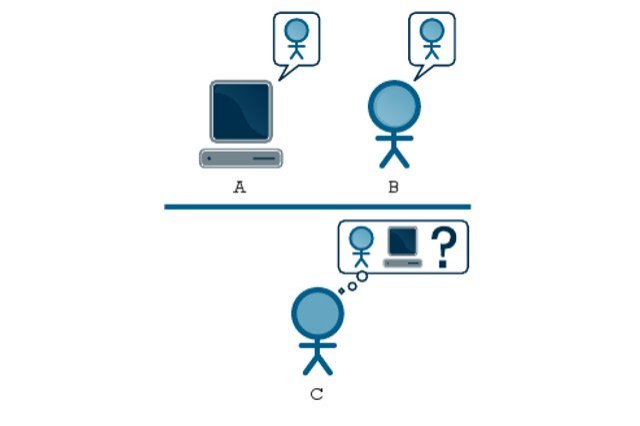 3. Technik
16
3.3 Künstliche Intelligenz
Schwache künstliche Intelligenz
Die Abgrenzung einer schwachen KI von der starken KI hat John Searle in einer Reaktion auf Turings Artikel vorgenommen, die als das Gedankenexperiment des »Chinesischen Zimmers« bekannt ist. 
Schwacher KI ist lediglich an der Simulation spezifischer Kompetenzen in artifiziellen Systemen gelegen.
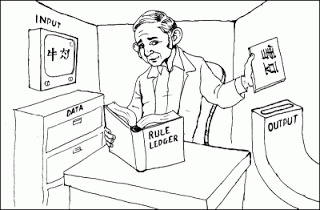 3. Technik
17
3.3 Künstliche Intelligenz
Definition von Stuart Russell und Peter Norvig in Artificial Intelligence (2003: 947; meine Übersetzung): 
»Die Behauptung, Maschinen könnten möglicherweise intelligent handeln (oder vielleicht besser: so tun, als ob sie intelligent wären), wird von Philosoph*innen als schwache KI-Hypothese bezeichnet, und die Behauptung, dass Maschinen, die dies tun, tatsächlich denken (im Gegensatz dazu, Denken zu simulieren), wird die starke KI-Hypothese genannt.« 
Oder im englischen Original: »[T]he assertion that machines could possibly act intelligently (or, perhaps better, act as if they were intelligent) is called the weak AI hypothesis by philosophers, and the assertion that machines that do so are actually thinking (as opposed to simulating thinking) is called the strong AI hypothesis.«
3. Technik
18
3.4 Roboter
Der Begriff »Roboter« stammt von tschechisch »robota« (Arbeit, Frondienst, Zwangsarbeit); »robot« durch den Künstler Josef Čapek geprägt (1920); bei Karel Čapek in Theaterstück Rossum‘s Universal Robots (1921) für humanoide Apparaturen, die Arbeit für Menschen übernehmen.
Ich verstehe unter einem Roboter eine elektro-mechanische Maschine, die a) über irgendeine Form von eigenständigem Körper verfügt, b) einen Prozessor hat, c) mit Sensoren, die Informationen über die Welt sammeln, ausgestattet ist d) sowie mit einem Effektor, der Signale in mechanische Abläufe übersetzt. Das Verhalten eines Roboters e) ist oder erscheint zumindest autonom und er kann f) in seine Umgebung hinein wirken bzw. auf sie Einfluss nehmen.
3. Technik
19
4. Feministische Technikphilosophie
4.1 Cyborgfeminismus
4.2	Technofeminismus
4.3 Xenofeminismus
4.4 Netzfeminismus & Glitch Feminismus
4.5 Fazit
20
4.1 Cyborgfeminismus
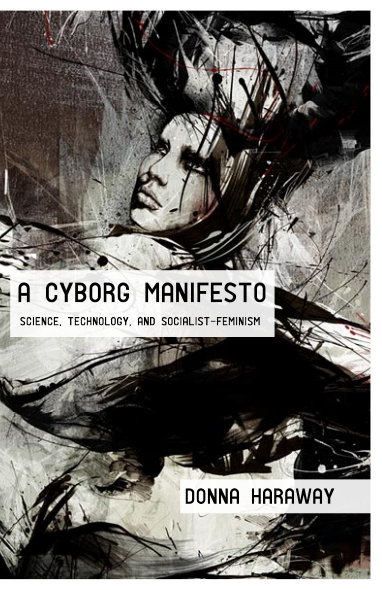 Haraway, Donna (1984): A Cyborg Manifesto: Science, Technology, and Socialist Feminism in the Late Twentieth Century. New York: Routledge.
Hinterfragt traditionelle Dichotomien und Dualismen wie Natur/Kultur, Subjekt/Objekt, Frau/Mann.
Essenzialismuskritik.
Fokussiert die emanzipatorische Kraft der IKTn; größtenteils recht positive Einschätzung der IKTn; digitale Technologien garantieren größere Transparenz und Plastizität von Identitäten; Möglichkeit neuer und experimenteller Genderformen.
Die Figuration der Cyborg als kritisches Bewusstsein für die Hinterfragung und Verschmelzung von Kategorien.
Dekonstruktiver techno-feministischer Ansatz.
4. Feministische Technikphilosophie
21
4.1 Cyborgfeminismus
»This chapter is an effort to build an ironic political myth […].« (149; »Dieses Essay versucht, einen ironischen, politischen Mythos zu entwickeln […].«)
»A cyborg is a cybernetic organism, a hybrid of machine and organism, a creature of social reality as well as a creature of fiction. Social reality is lived social relations, our most important political construction, a world-changing fiction. The cyborg is a matter of fiction and lived experience that changes what counts as women's experience in the late twentieth century. […] the boundary between science fiction and social reality is an optical illusion.« (149; »Cyborgs sind kybernetische Organismen, Hybride aus Maschine und Organismus, ebenso Geschöpfe der gesellschaftlichen Wirklichkeit wie der Fiktion. Gesellschaftliche Wirklichkeit, d.h. gelebt soziale Beziehungen, ist unser wichtigstes politisches Konstrukt, eine weltverändernde Fiktion. Die Cyborg als imaginäre Figur und als gelebte Erfahrung verändert, was am Ende des zwanzigsten Jahrhunderts als Erfahrung der Frauen zu betrachten ist. […] die Grenze, die gesellschaftliche Realität von Science Fiction trennt, ist eine optische Täuschung.«)
4. Feministische Technikphilosophie
22
4.1 Cyborgfeminismus
»This chapter is an argument for pleasure in the confusion of boundaries and for responsibility in their construction.« (150; »Dieses Essay ist ein Plädoyer dafür, die Verwischung dieser Grenzen zu genießen und Verantwortung bei ihrer Konstruktion zu übernehmen.«)
»Cyborg feminists have to argue that ›we‹ do not want any more natural matrix of unity and that no construction is whole.« (157; »Cyborgfeministinnen müssen geltend Machen, daß ›wir‹ keine natural Matrix der Einheit  mehr wollen und daß keine Konstruktion ein Ganzes umfasst.«)
»Perhaps, ironically, we can learn from our fusions with animals and machines how not to be Man, the embodiment of Western logos.« (173; »Vielleicht können wir auf ironischen Weise aus unseren Verschmelzungen mit Tieren und Maschinen lernen, etwas Anderes als der Mensch, die Verkörperung des westlichen Logos, zu sein.«)
4. Feministische Technikphilosophie
23
4.2 Technofeminismus
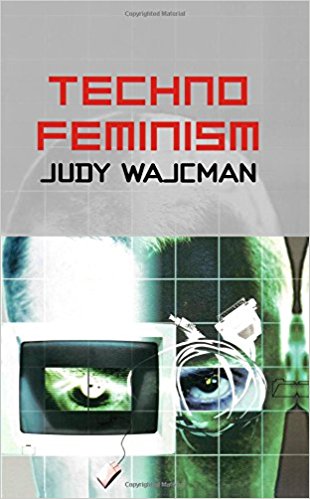 Wajcman, Judy (2004): TechnoFeminism. Cambridge, Malden: Polity Press.
Fokussiert die Schnittstelle von Feminismus, Arbeit und Technik.
Technik ist abhängig von Kontext und Einsatz positiv oder negativ.
Kritik an Haraways Cyborgfeminismus: radikaler Individualismus und Weigerung ›Farbe zu bekennen‹, deshalb relativismusverdächtig und Mangel einer politischen Agenda; Befürchtung implizit neoliberaler Werte.
Intention: Kombination der positiven Aspekte des Cyborgfeminismus und mit denen eines sozialistischen und radikalen Feminismus.
Dekonstruktiver techno-feministischer Ansatz.
4. Feministische Technikphilosophie
24
4.2 Technofeminismus
»Technology is an intimate presence in our lives and increasingly defines who we are and how we live.« (102)
»The technofeminist approach I outline […] fuses the insights of cyborg feminism with those of a constructivist theory of technology. This position eschews both the lingering tendency to view technology as necessarily patriarchal and the temptation to essentialize gender. The theory of technofeminsm builds on the insights of cyborg feminism, but grounds it firmly in a thoroughgoing materialist approach […].« (103)
»To move forward, we first need to bridge the common polarization in social theory between metaphor and materiality. Technology must be understood as part of the social fabric that holds society together; it is never merely technical or social. Rather, technology is always a socio-material product – a seamless web or network combining artefacts, people, organizations, cultural meanings and knowledge.« (106)
4. Feministische Technikphilosophie
25
4.2 Technofeminismus
»Cyberfeminists have taken a utopian position, looking to new technologies as in themselves transformative. The problem with [this] position[s] is that [it] assign[s] too much agency to new technology, and not enough to feminist politics. Technofeminism is grounded in the understanding that only we can free ourselves. This makes a feminist politics both possible and necessary.« (127-128)
»The promise of technofeminism, then, is twofold. It offers a different way of understanding the nature of agency and change in a post-industrial world, as well as the means of making a difference.« (130)
4. Feministische Technikphilosophie
26
4.3 Xenofeminismus
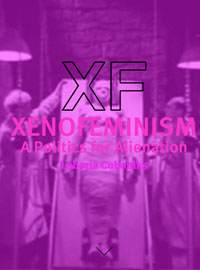 Laboria Cuboniks (2014): A Politics for Alienation. 
Literatur: Avanessian Armen; Hester, Helen (Hrsg.) (2015): dea ex machina. Berlin: Merve Verlag; Hester, Helen (2018): Xenofeminism. Wiley Academic. 
Feministische Fortsetzung eines politischen Akzelerationismus, also die Vorstellung, dass der Kapitalismus überwunden werden kann, indem man ihn mit seinen eigenen Mitteln schlägt, indem aktuelle Entwicklungen mit technologischen Methoden beschleunigt werden.
Hinterfragt traditionelle Dichotomien und Dualismen.
Dekonstruktiver techno-feministischer Ansatz.
4. Feministische Technikphilosophie
27
4.3 Xenofeminismus
0x0E: »Xenofeminism is gender-abolitionist.« (»Xenofeminismus will Geschlecht abschaffen.«)  
0x01: »XF seizes alienation as an impetus to generate new worlds. We are all alienated.« (»[…] begreift Xenofeminismus die Entfremdung als erzeugenden Anstoß. Wir sind alle entfremdet.«)
0x01: »Nothing should be accepted as fixed, permanent, or ›given‹—neither material conditions nor social forms. .« (»Nichts ist starr. Alles ist für radikale Veränderung empfänglich – materielle Bedingungen ebenso wie gesellschaftliche Formen.«)
0x01: »XF is vehemently anti-naturalist. Essentialist naturalism reeks of theology […].« (»XF ist vehement anti-naturalistisch. Essetialistischer Naturalismus ist nichts als ein kruder theologischer Kater […].«)
0x02: »[…] repurpose technologies for progressive gender political ends? XF seeks to strategically deploy existing technologies to re-engineer the world.« (»[…] Technologien für fortschrittliche geschlechter-politische Zwecke umzunutzen. XF […] ruft zur strategischen Nutzung bestehender Technologien für eine Umgestaltung der Welt unter den gegebenen Umständen auf.«)
0x02: »Technology isn’t inherently progressive.« (»Technik ist nie inhärent fortschrittlich […].«)
4. Feministische Technikphilosophie
28
4.4 Netzfeminismus & Glitch Feminismus
Netzfeminismus
Literatur: Annekathrin Kohout: Netzfeminismus. Strategien weiblicher Bildpolitik. Verlag Klaus Wagenbach 2019.
setzt sich kritisch mit netzpolitischen Themen auseinander.
Netzaktivismus für feministische Themen.
keine scharfe Grenze zwischen Kunst und feministischem Aktivismus.
wird zuweilen als vierte Welle des Feminismus verstanden.
Vertritt ein überwiegend positives Verständnis der IKTn und insb. der Netztechnologien bzw. der Möglichkeiten, die sich durch diese ergeben.
Glitch Feminismus
Literatur: Legacy Russel: Glitch Feminism. A Manifesto. Merve Verlag 2020; geht zurück auf einen Essay (2012) »Digital Dualism and the Glitch Feminism Manifesto«.
Kritik des Dualismus zwischen einer ›echten‹ offlinen und einer ›nicht echten‹ onlinen Welt.
setzt sich für die Möglichkeiten der IKTn und insb. der digitalen Technologien ein; z.B. Schaffung neuer Identitäten abseits der Zweigeschlechtlichkeit. 
fokussiert Kunst und wie sie im Internet bzw. im Digitalen existiert, fragt, was diese Kunst auszeichnet, wen sie sichtbar macht, wen nicht usw.
4. Feministische Technikphilosophie
29
4.5 Fazit
Bei den uns hier interessierenden Ansätzen…
…handelt es sich um feministische Ansätze, sofern sie an der Beseitigung patriarchaler und heteronormativer Strukturen arbeiten (in z.T. recht unterschiedlicher Weise).
…handelt sich um technikfeministische Ansätze, sofern ihr erstes Interesse darin besteht, das emanzipatorische Potenzial von Technik (und Wissenschaft) zu mobilisieren und sich den spezifischen Kategorien, Dichotomien und traditionellen Grenzen zwischen z.B. dem Natürlichen und dem Künstlichen kritisch zuzuwenden.
…handelt es sich um feministische technikphilosophische Ansätze, sofern sie sich nicht in einer deskriptiven Analyse des Gegebenen erschöpfen, sondern sie normativ (bewertend) die Prämissen und ersten Prinzipien etwa für eine entsprechende Ethik formulieren, die epistemischen Bedingungen dafür ausloten, ein spezifisches politisches, ökonomisches und politisches Gesellschaftsbild skizzieren etc.
4. Feministische Technikphilosophie
30
Prof. Dr. Janina Loh		
Stiftung Liebenau, Stabsstelle Ethik	
Hon. Prof. Ethik der Technik und ihrer sozialen Kontexte 
H-BRS, Zentrum für Ethik und Verantwortung (ZEV)
https://janinaloh.de · mail@janinaloh.de
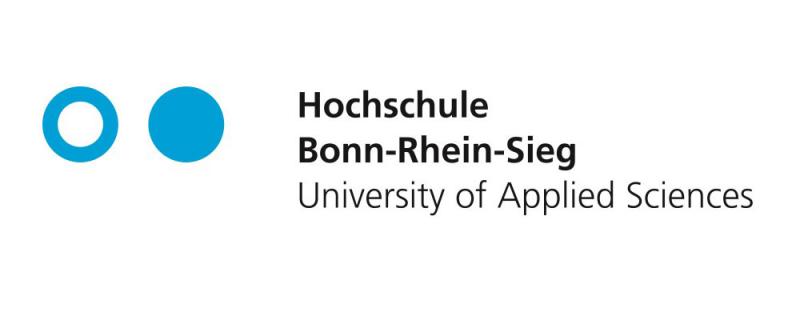 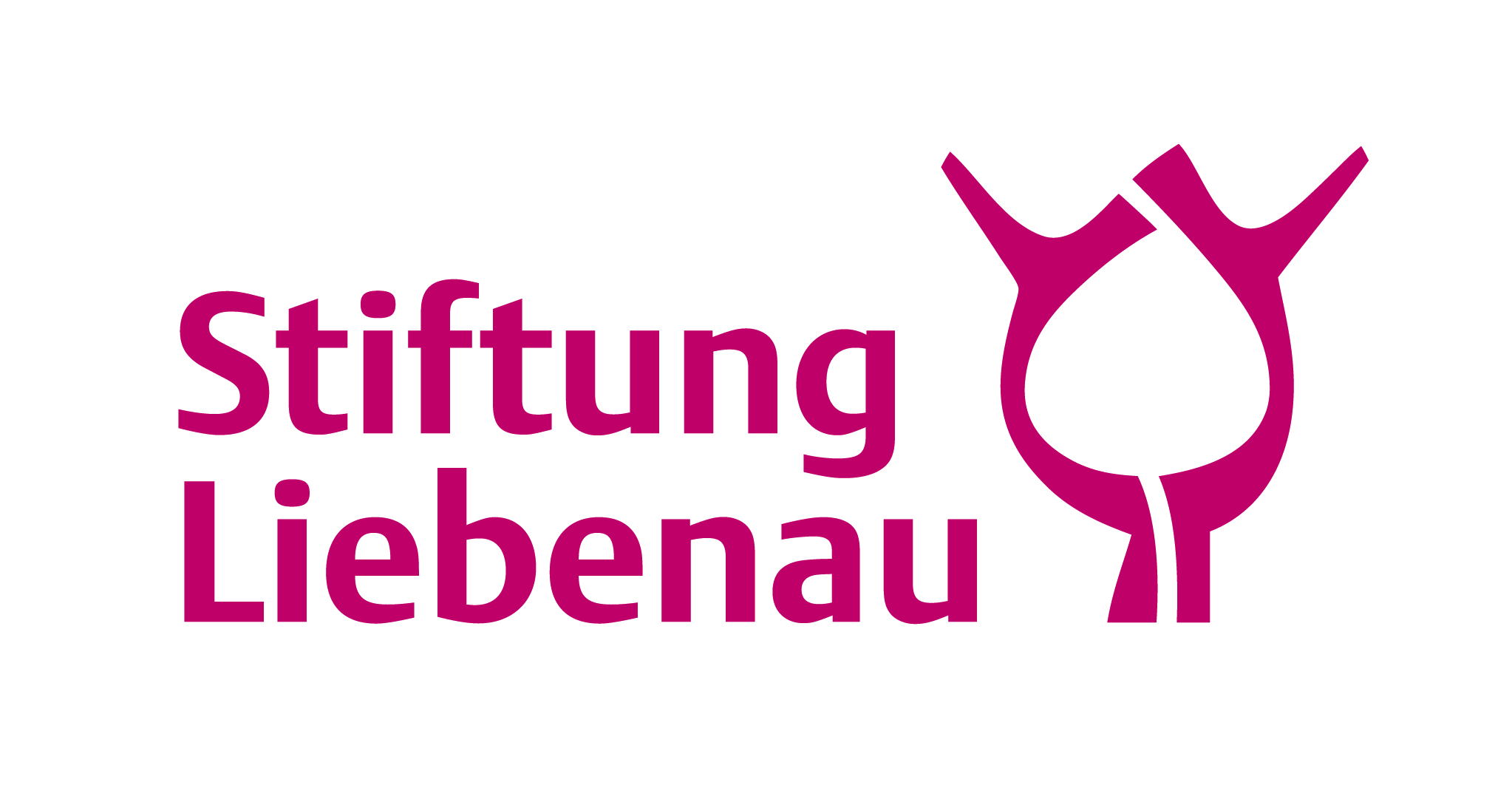 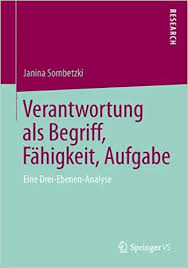 Roboterethik
Eine Einführung
ISBN: 978-3-518-29877-0
Trans- und Posthumanismus
zur Einführung
ISBN: 978-3-88506-808-2
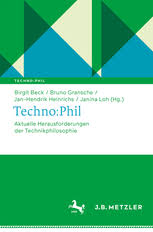 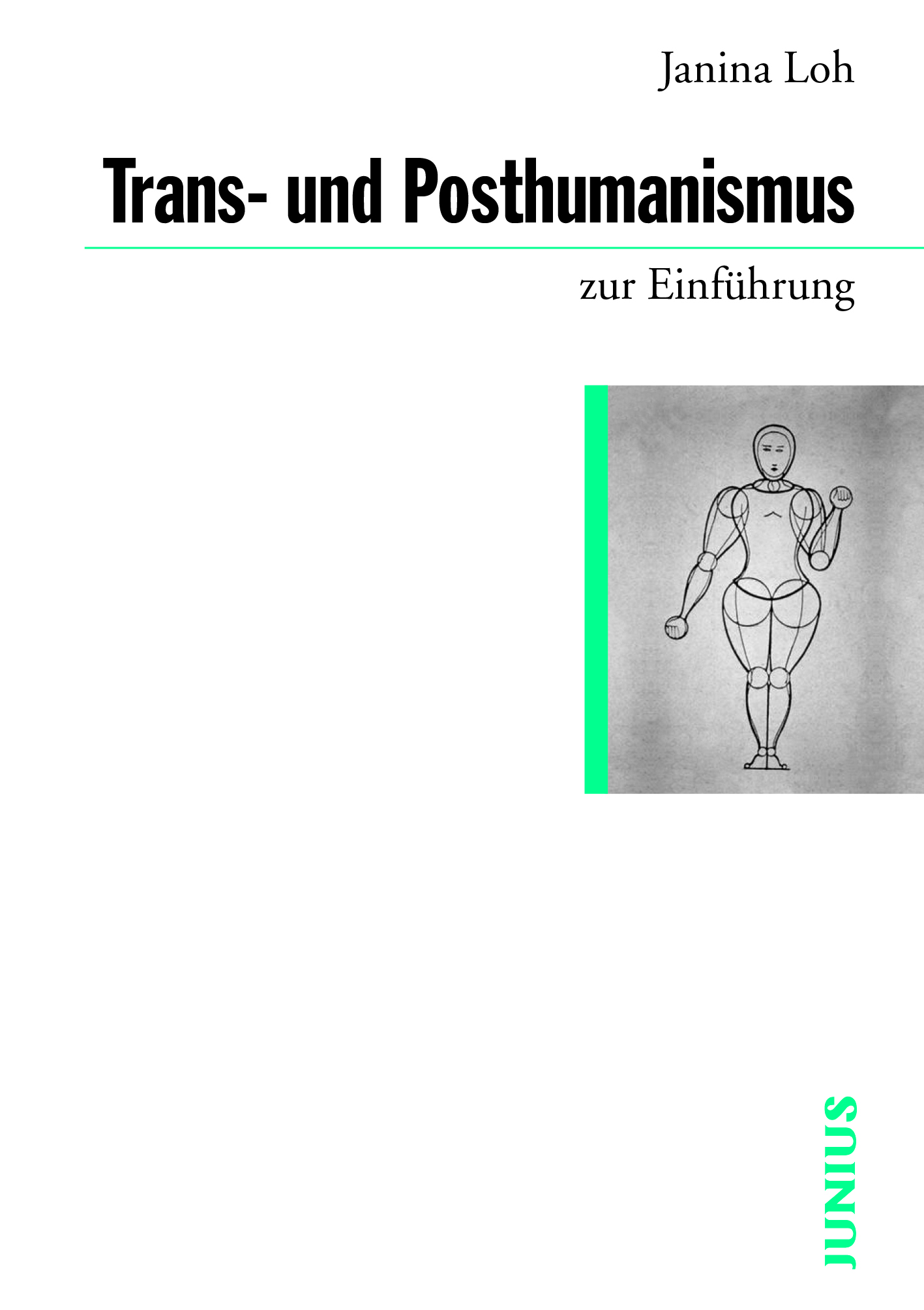 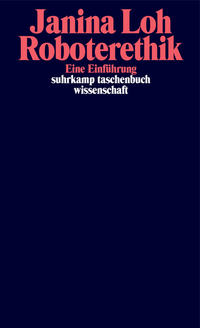 Verantwortung als Begriff, Fähigkeit, Aufgabe
Eine Drei-Ebenen-Analyse
ISBN: 978-3-658-04249-3
Techno:Phil – Aktuelle Herausforderungen der Technikphilosophie
Eine Buchreihe
ISSN: 2524-5902
31
Ganz herzlichen Dank für die Aufmerksamkeit!